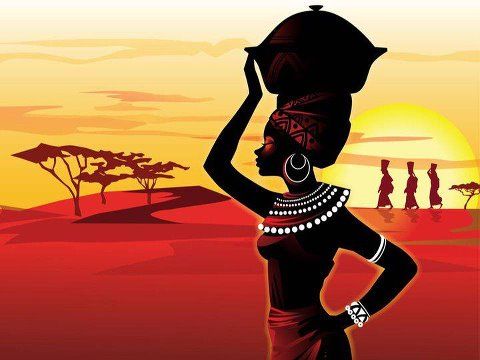 Деколонізація Африки. Крах апартеїду.
Всесвітня історія
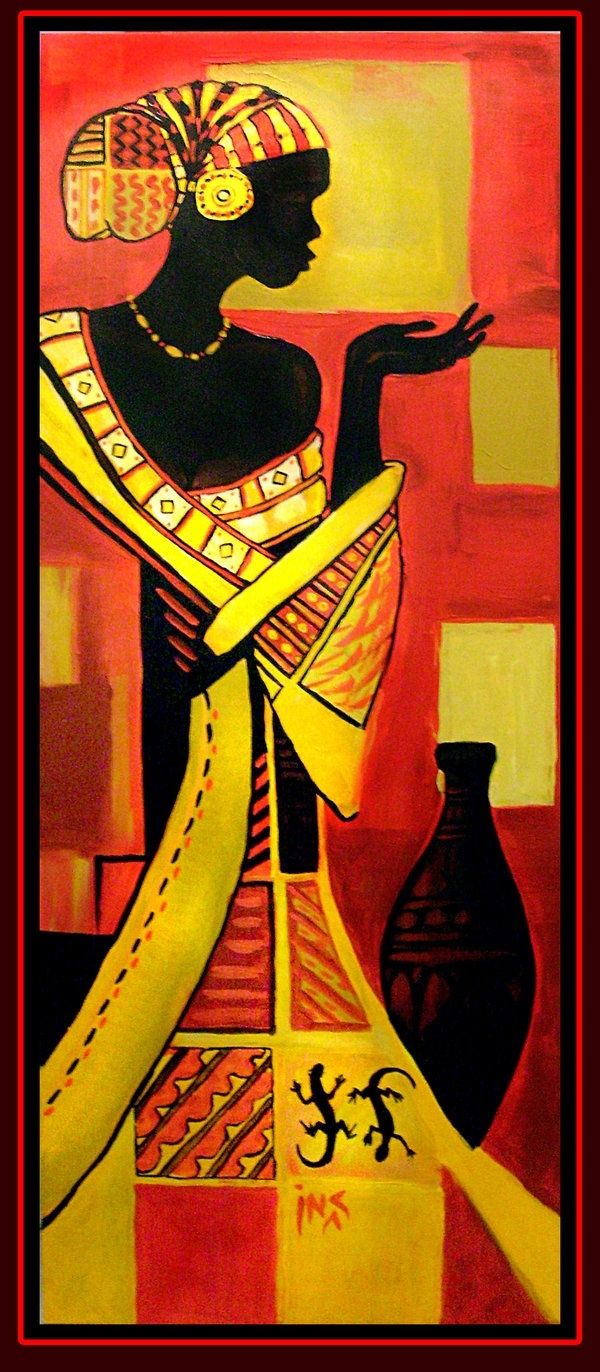 План уроку:
1. Деколонізація Африки.
2. Проблеми африканських країн.
3. Країни Південної Африки. Апартеїд.
4. Військово-диктаторські режими в державах Африки.
5. Африканські країни на межі ХХ – ХХІ ст.
Країни Африки
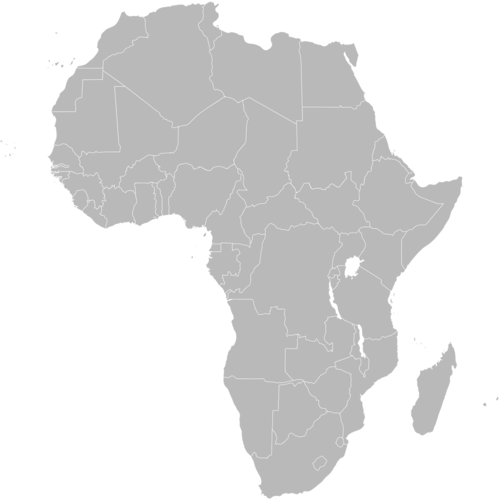 Спільність 53 держав, у яких проживає понад 50 народів і народностей, 3 тис. племен, які розмовляють 1000 мовами.
Найбільш конфліктна геополітична зона планети. Протягом останньої чверті ХХ ст. тут відбулося 35 великих збройних конфліктів, у яких загинуло понад 10 млн. осіб, причому 90 % - мирне населення.
Деколонізація Африки
Ухвалення Генеральною                                      Асамблеєю ООН «Декларації надання незалежності колоніальним державам і народам» від 14 грудня 1960 р.
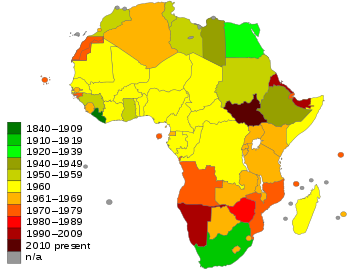 “Рік Африки”
Причини ліквідації колоніальних імперій
• Колонії як форма політичного, економічного й адміністративного переважання однієї країни над іншою історично вичерпали себе.

• Основним джерелом економічного зростання країн в епоху науково-технічної революції є сучасні технології, а не постачання сировини.

• Утримання колоній потребувало від країн-метрополій значних ресурсів, які починаючи з 50-х років ХХ ст. вигідніше було вкладати в людський та науково-технічний потенціал; колонії перестали бути прибутковими.
Передумови ліквідації колоніалізму
Поразка в Другій світовій війні країн, які прагнули створити власні колоніальні імперії.
 Втрата провідних позицій у світі колоніальними державами (Велика Британія, Франція, Нідерланди, Португалія та ін.).
Формування в колоніях національних еліт, посилення націоналістичних настроїв і прагнення незалежності. Розбудова колоніями власних економік робили їх економічно самодостатніми.
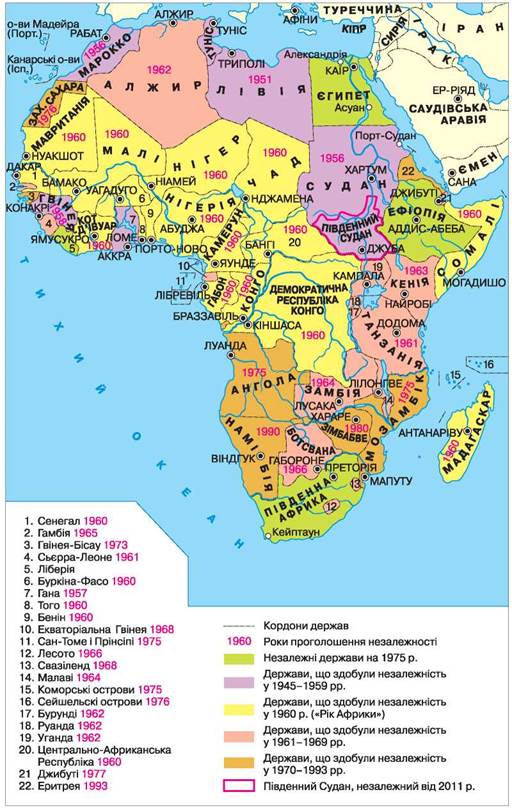 Етапи деколонізації Африки
I етап (1946–1947)
Проголошена формальна незалежність
більшості африканських
країн, проте фактично вони не стали незалежними.
II етап (1960–1965)
У 1960 р. реально незалежними стали відразу 17 країн Африки. Для врегулювання територіальних суперечок була створена Організація Африканської єдності.
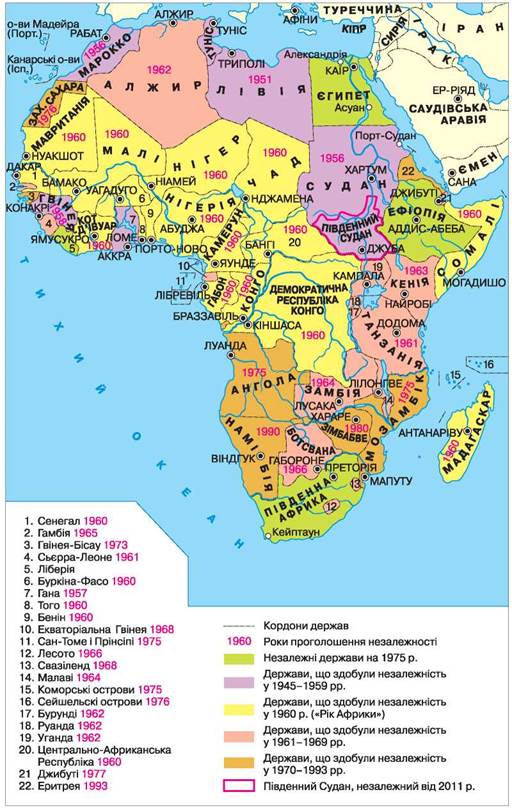 Етапи деколонізації Африки
III етап (1975)
Остаточна ліквідація системи колоніалізму.
Незалежність від Португалії
здобули Ангола, Гвінея-Бісау,
Мозамбік, Острови Зеленого
Мису, Сан-Томе та Принсіпі.
IV етап (1980–1990-і роки)
У 1980 р. врегульовано проблему Південної Родезії (нині Зімбабве); у 1982 р. Британія надала незалежність Белізу.
У 1990 р. Південно-Африканська Республіка надала незалежність Намібії.
Проблеми африканських країн
Трайбалізм – залишки родоплемінного ладу, схильність до культурної, суспільно-політичної  відокремленості племен і міжплемінної ворожнечі.
Найвідсталіший континент світу, масова неписемність.
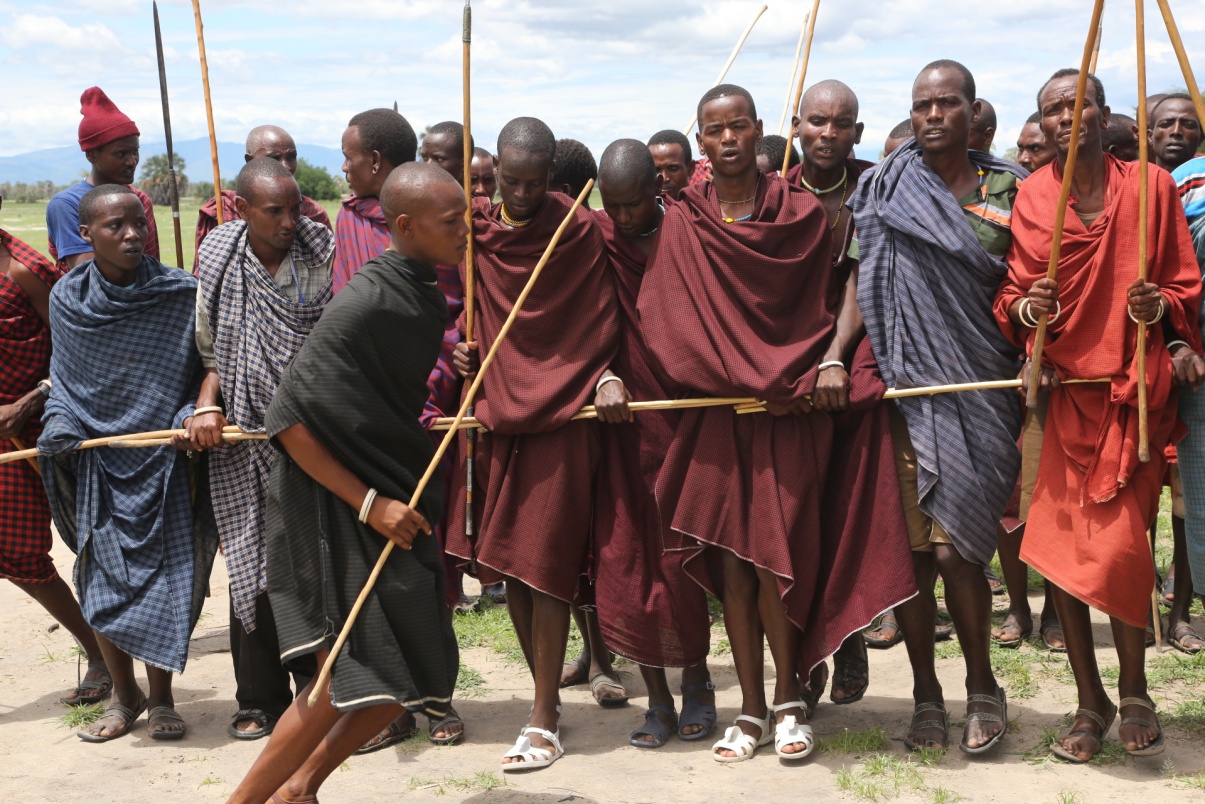 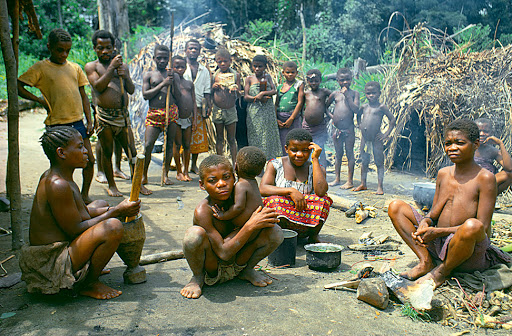 Проблеми африканських країн
Встановлення авторитарних режимів, фальсифікації виборів.
Регулярні військові перевороти і міжетнічні чистки.
Корупція та недостатність професійних державних чиновників.
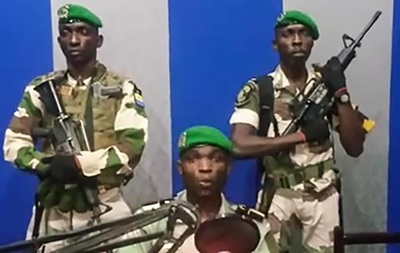 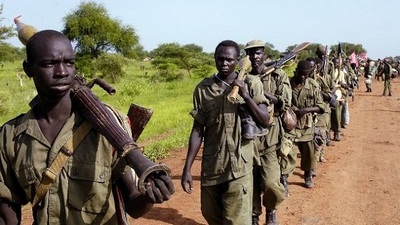 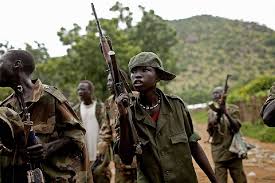